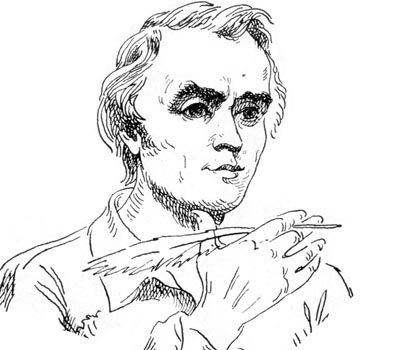 Гомоніла Україна,довго гомоніла…Т. Шевченко
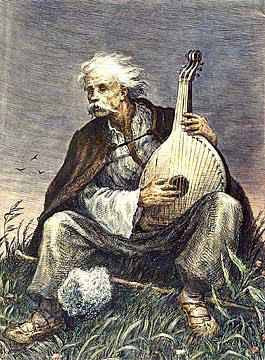 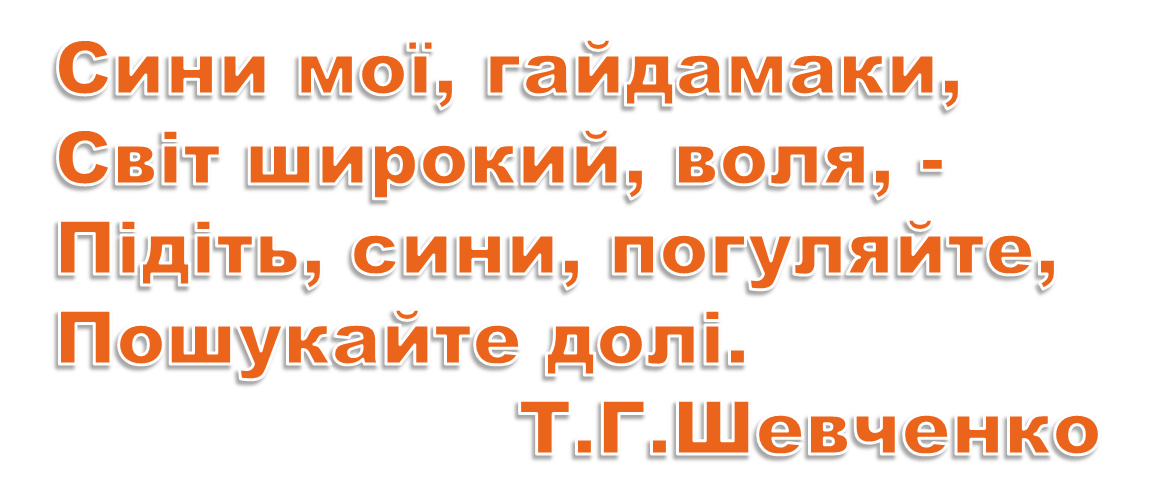 Історична основа
Коліївщина — народне антишляхетське повстання 1768 р. на Правобережній Україні. Народ повстав, тому що життя стало нестерпним під чотирикратним гнітом: 
 політичним, 
 економічним, 
 національним, 
 релігійним.
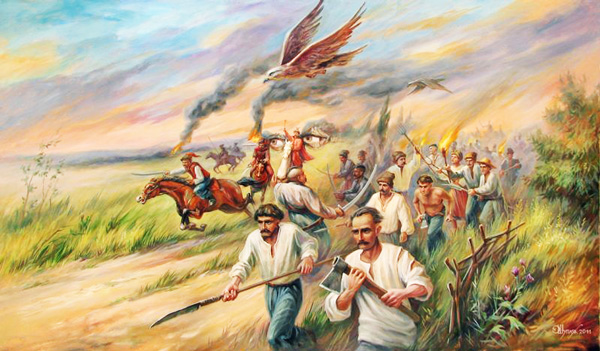 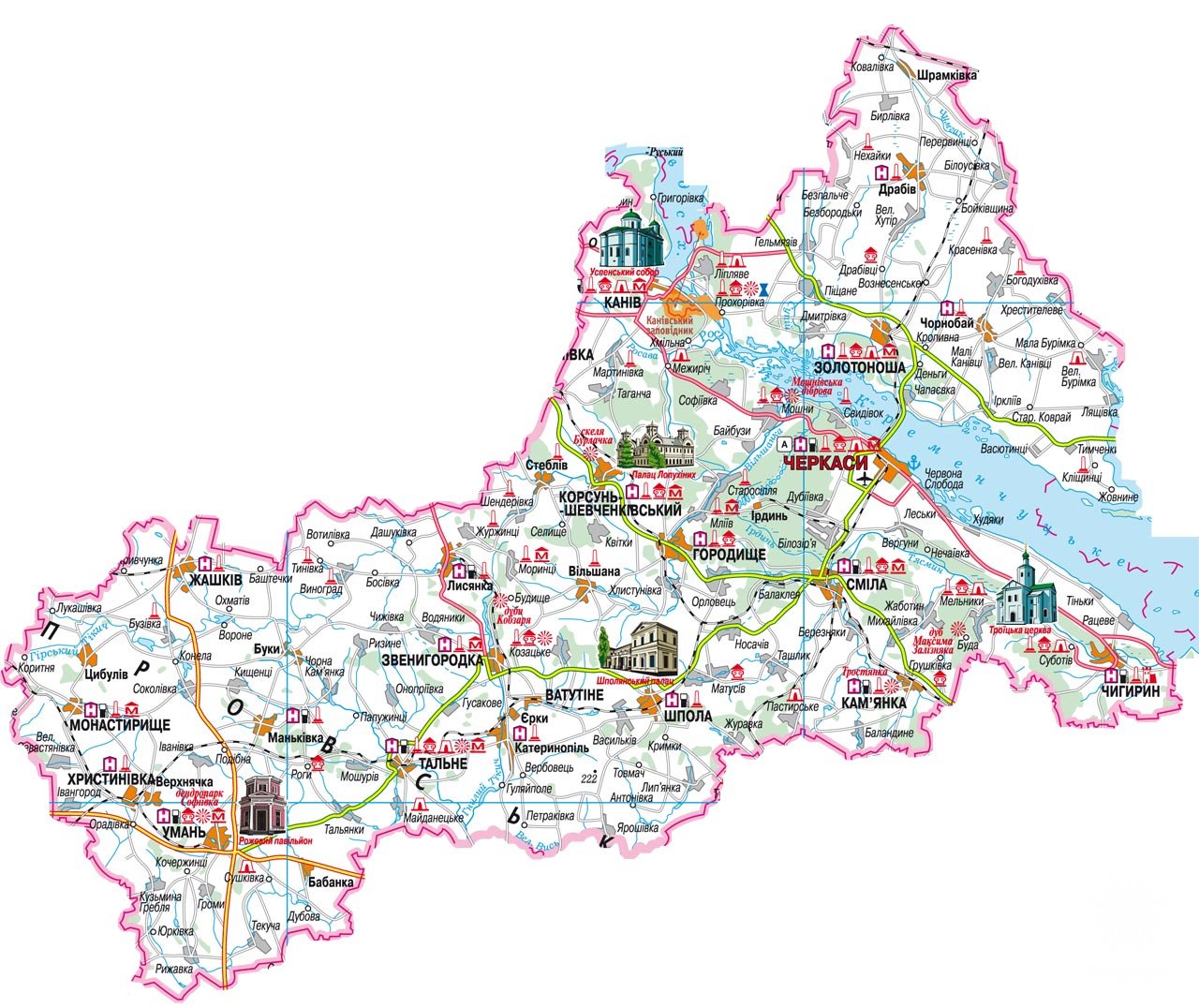 Гайдамаччина почалась на Правобережжі ще на початку XVIII ст. Гайдамацький рух був продовженням селянсько-козацьких заворушень XVI—XVII ст. Цей рух був національно-визвольним, антикріпосницьким.
Ватажки повстання
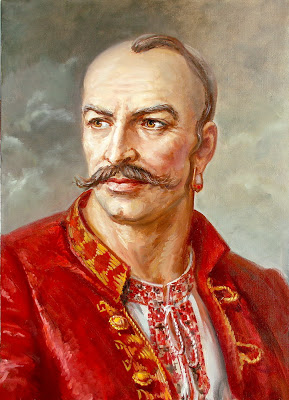 ІВАН ГОНТА
Народився у с. Розсішки. Був двірним козаком, потім сотником двірних козаків.
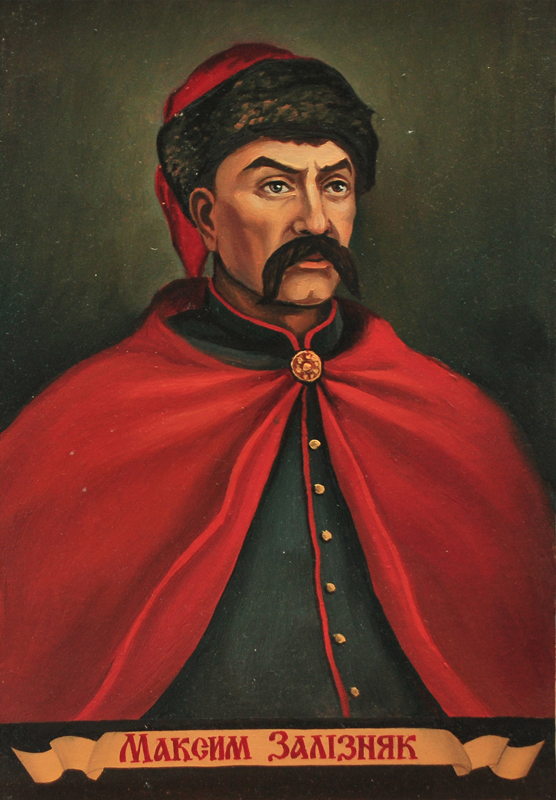 МАКСИМ ЗАЛІЗНЯК
Народився у с. Медведівка. Зібрав у Холодному Яру поблизу Мотронин-ського монастиря всіх, хто міг тримати в руках зброю. Очолив повстанські загони.
Повстання розпочалося біля Мотронинського монастиря
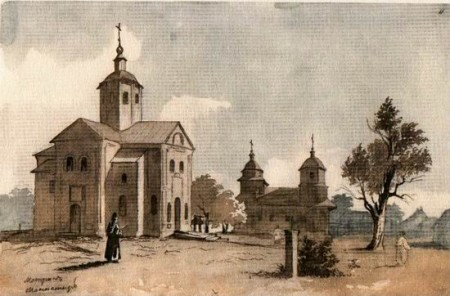 Джерела твору
Народні легенди, перекази і пісні.
Спогади очевидців, розповіді діда Івана.
Козацькі літописи – “Літопис Самовидця”, “Літопис Г. Грабянки”.
Історичні праці та художні твори про Коліївщину.
Звенигородщина (батьківщина Шевченка) – один із центрів Коліївщини.
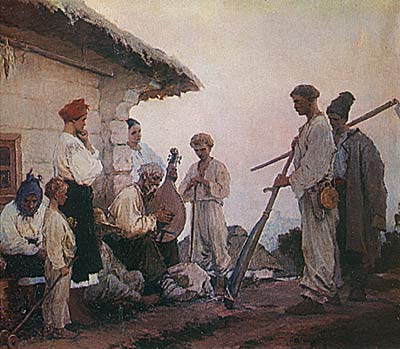 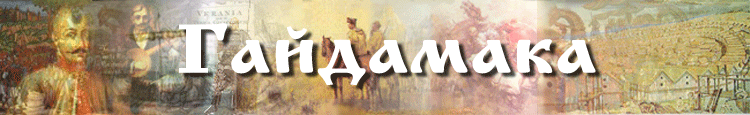 Присвячена В. Григоровичу, українському народу.
Жанр: поема (революційно-романтична, історико-героїчна, соціальна; перший український історичний роман у віршах).
Тема: боротьба українського народу проти польсько-шляхетського панування в Україні, змалювання широкої картини народного повстання 1768 р. під назвою Коліївщина на чолі з Максимом Залізняком та Іваном Ґонтою.
Композиція і сюжет твору:  вступи, 10 розділів, епілог; відсутність розв'язки.
Сюжетні лінії поеми
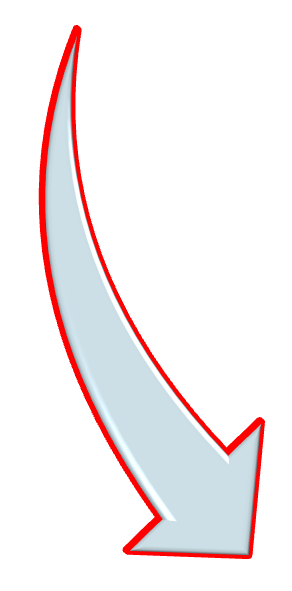 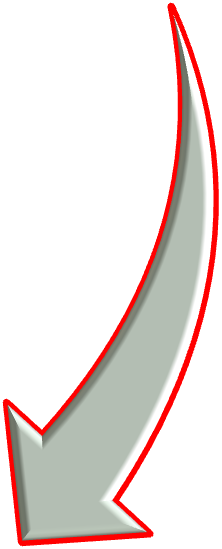 Історична
Особистісна
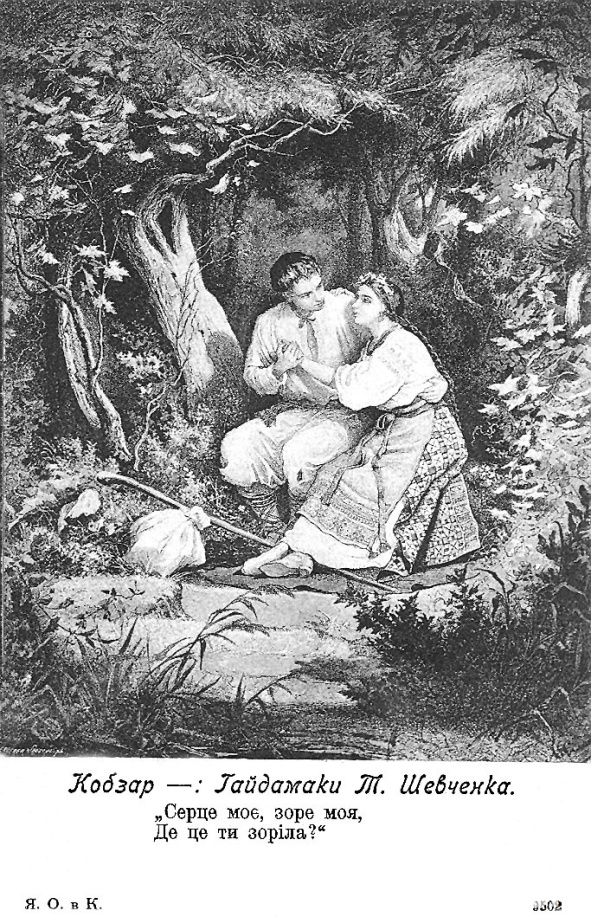 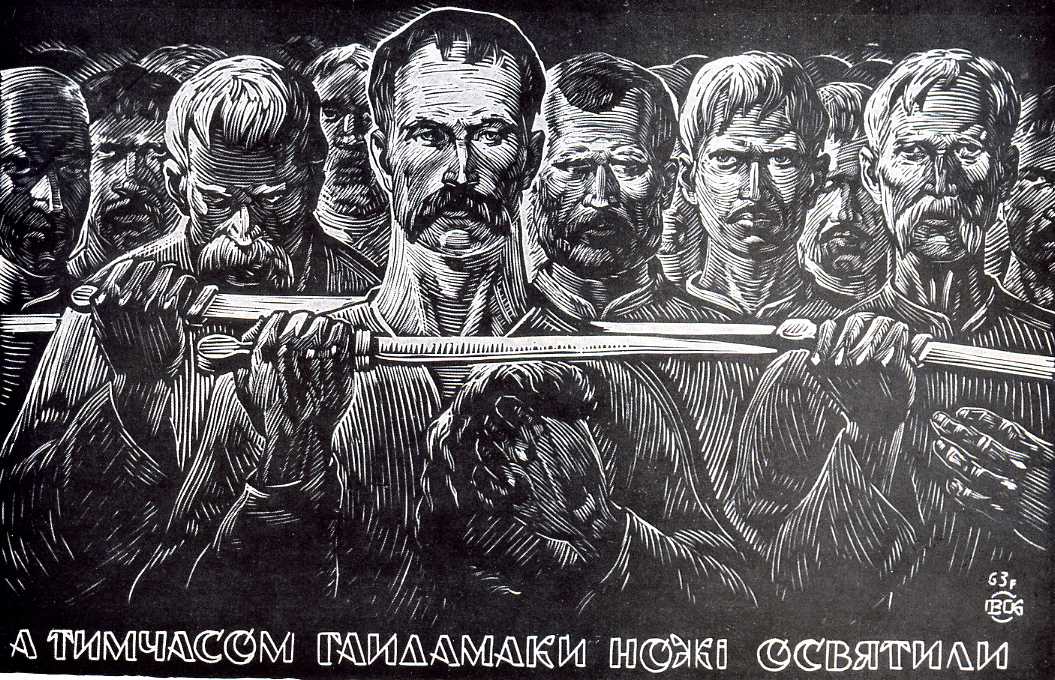 Гайдамаччина, повсталий народ
Ярема й Оксана
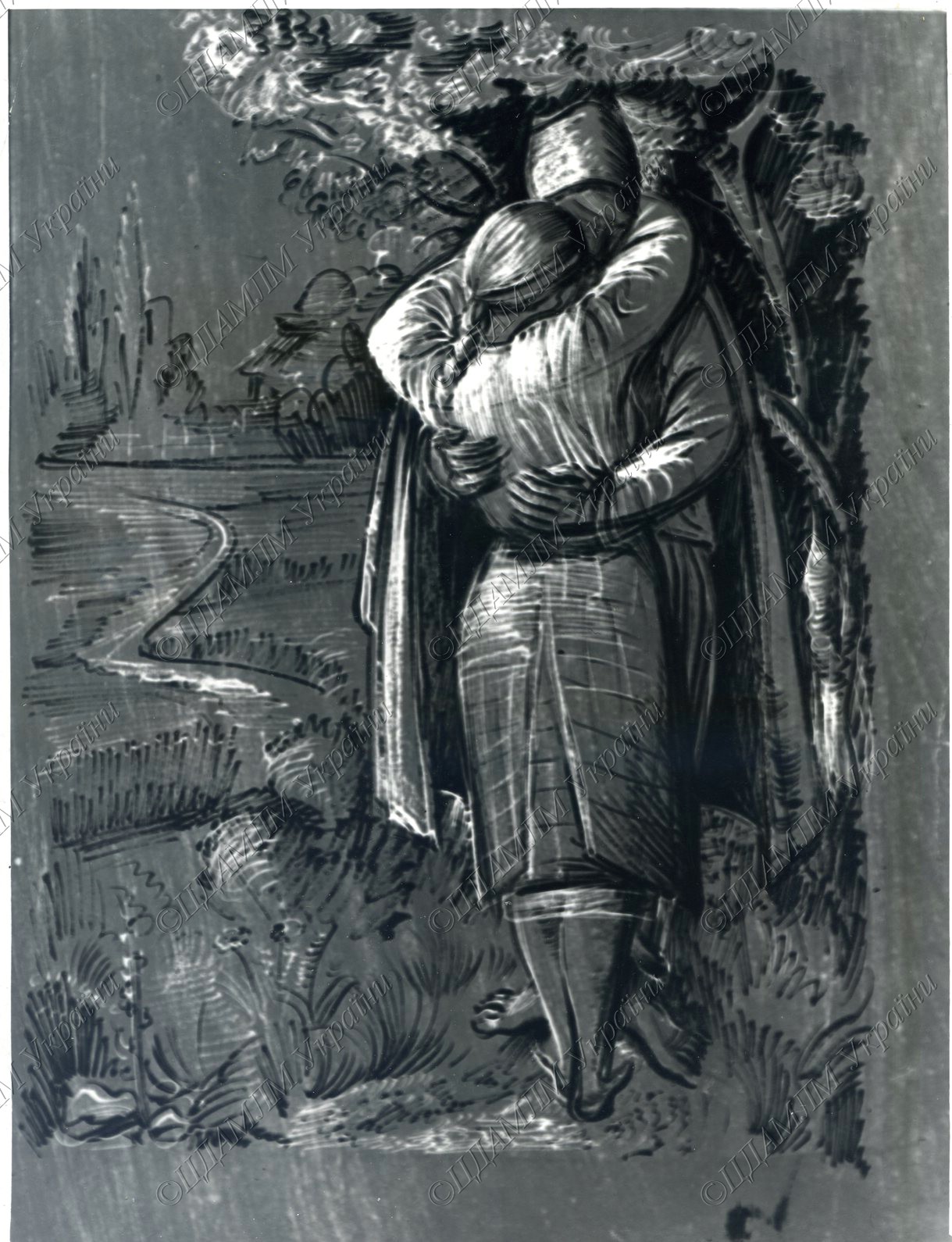 Ярема й Оксана
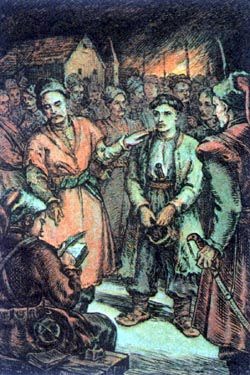 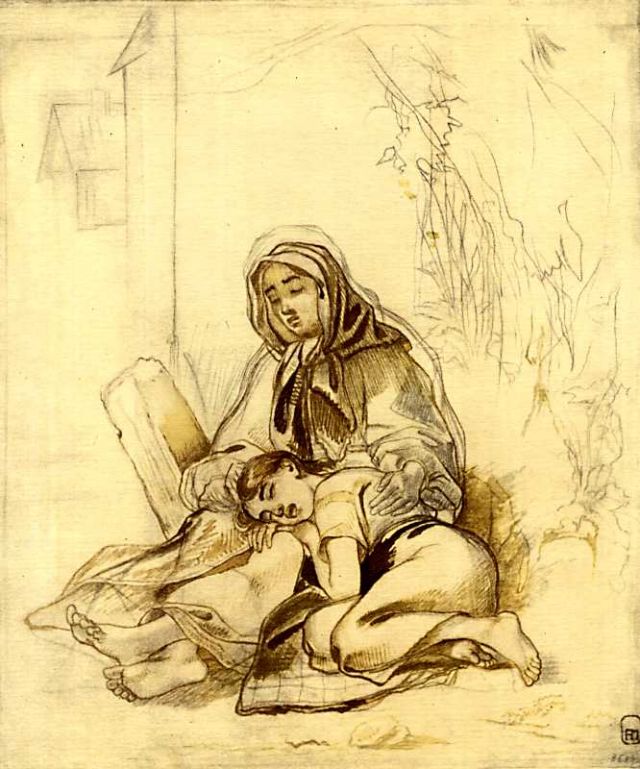 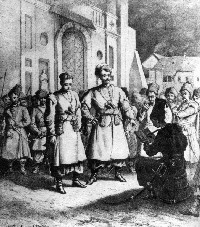 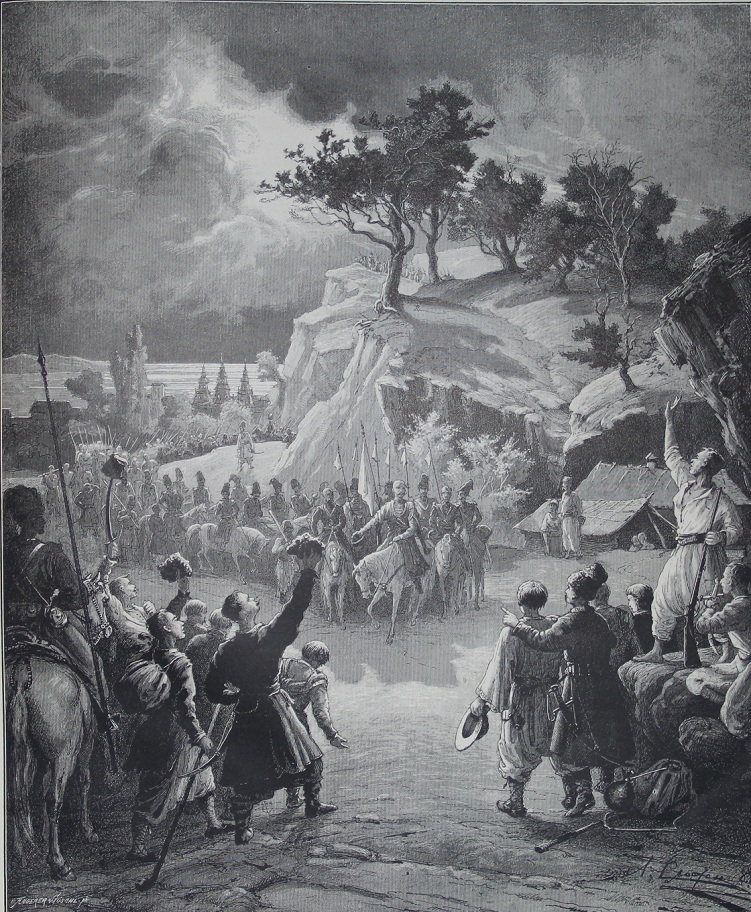 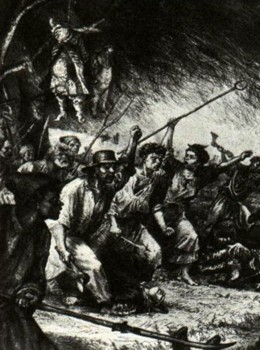 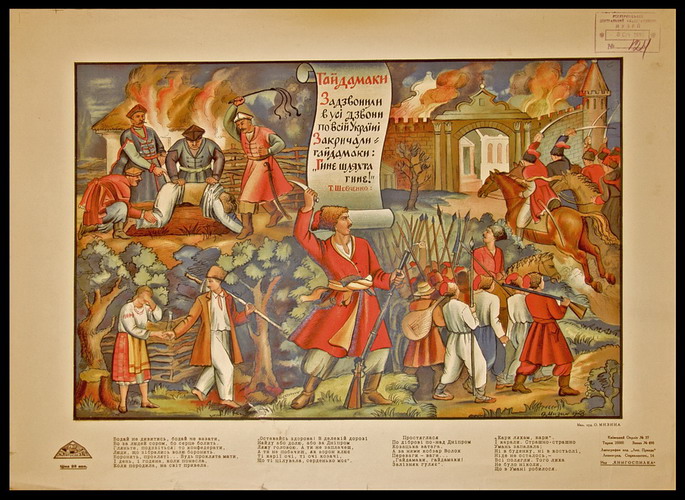 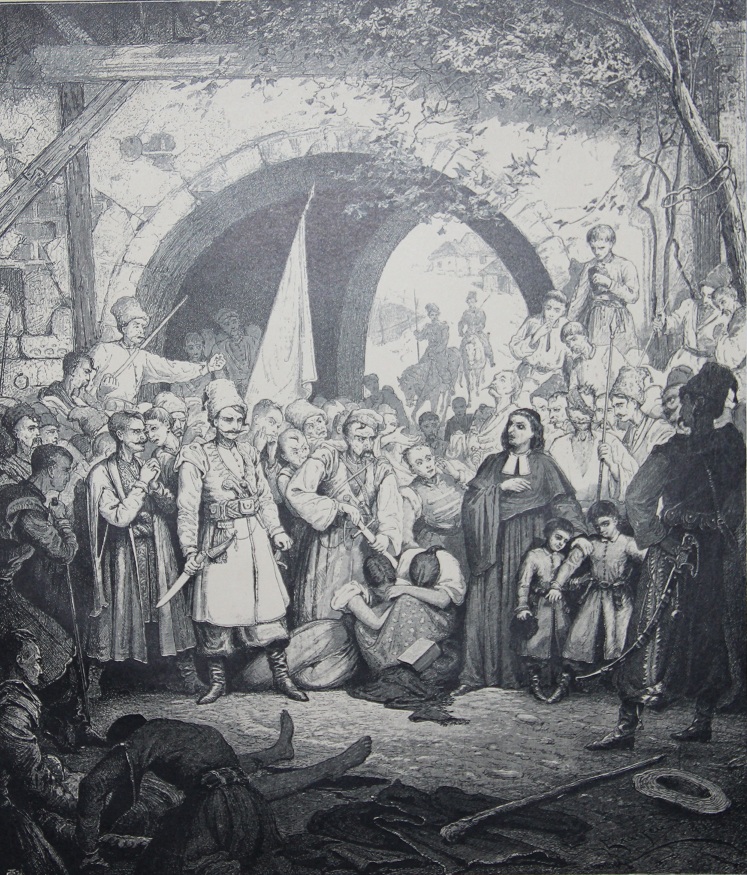 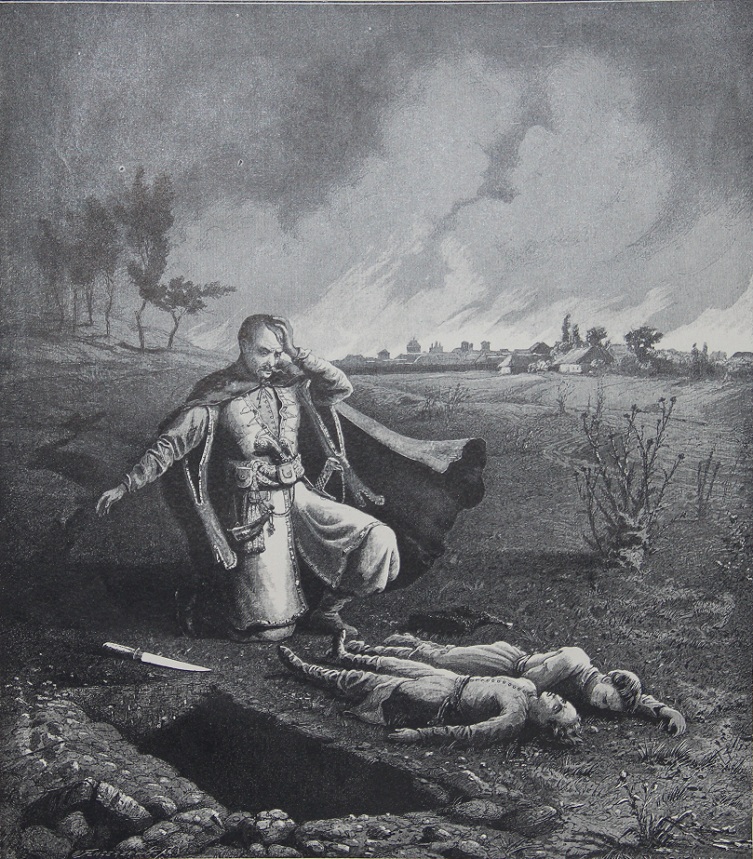 Кульмінація твору
Т. Шевченко не закликав до жорстокості, а, навпаки, закликав усіх схаменутися, перекреслити давні порахунки і почати життя нове, людське, чесне, справедливе. Цей твір висловлює безмежну любов Т. Шевченка до своєї Батьківщини, до свого народу та його культури.
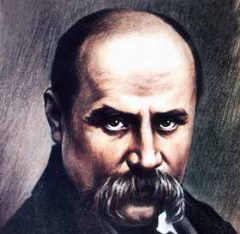